Цифровая экосистема ФНС России
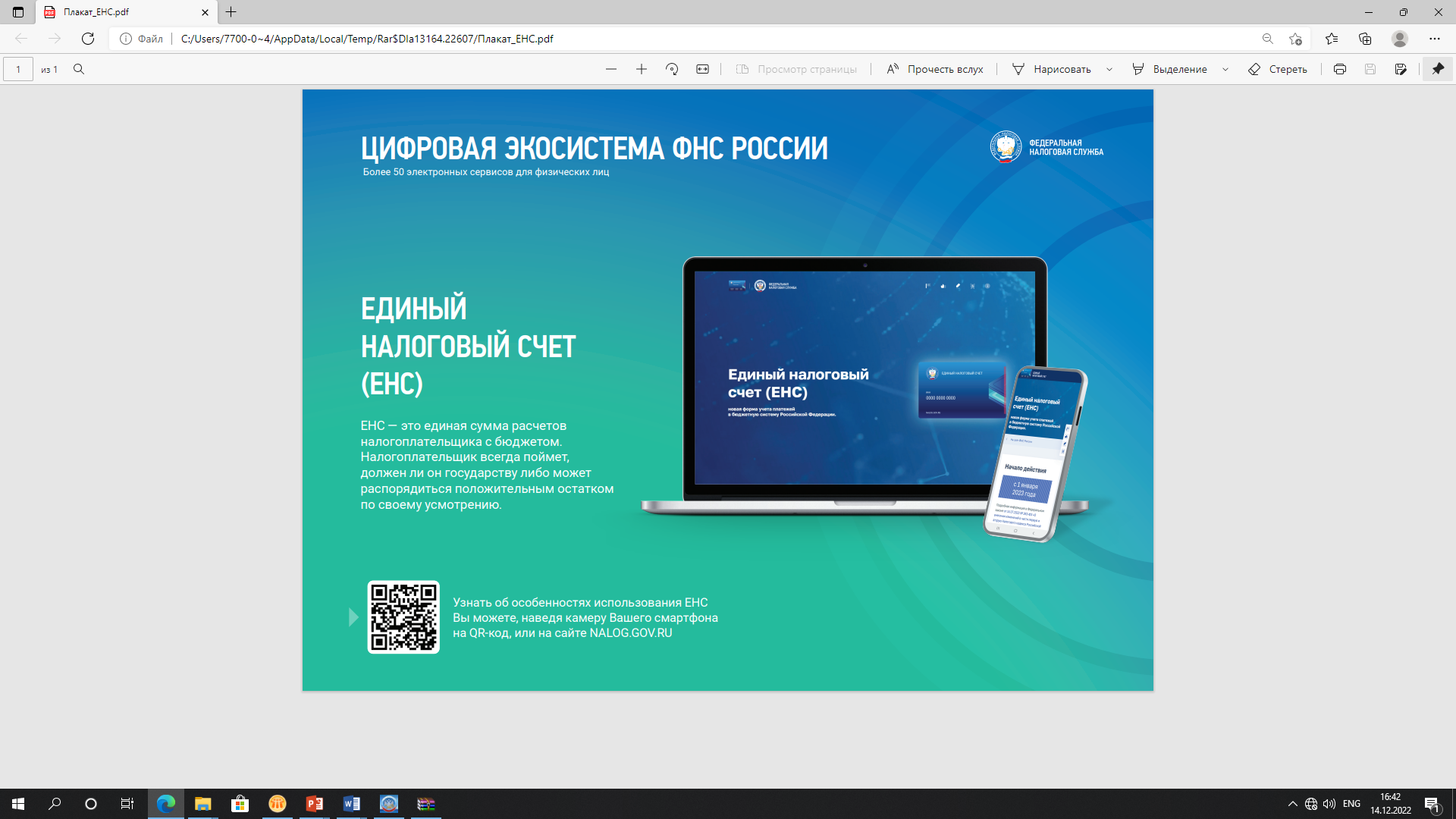 В 2023 году вместо уведомления можно оформить платежное поручение – распоряжение.
в поле 101 – статус налогоплательщика, как организации, так и индивидуальному предпринимателю необходимо указать статус «02»;
в поле 102 КПП плательщика необходимо указать соответствующие значение КПП налогоплательщика.  
в поле 104 отразите КБК, соответствующий перечисляемому налогу или взносу. 
в поле 105 "ОКТМО" платежного поручения необходимо указать значение восьмизначного кода ОКТМО по месту нахождения организации (или обособленного подразделения или месту жительства индивидуального предпринимателя). 
в поле 107 - показатель налогового периода указывается показатель соответствующего периода.  
в полях 106 - основание платежа, 108, 109 - номер и дата документа- указывается ноль («0»). 
в текстовом поле 24 назначение платежа - можно указать дополнительную текстовую информацию.
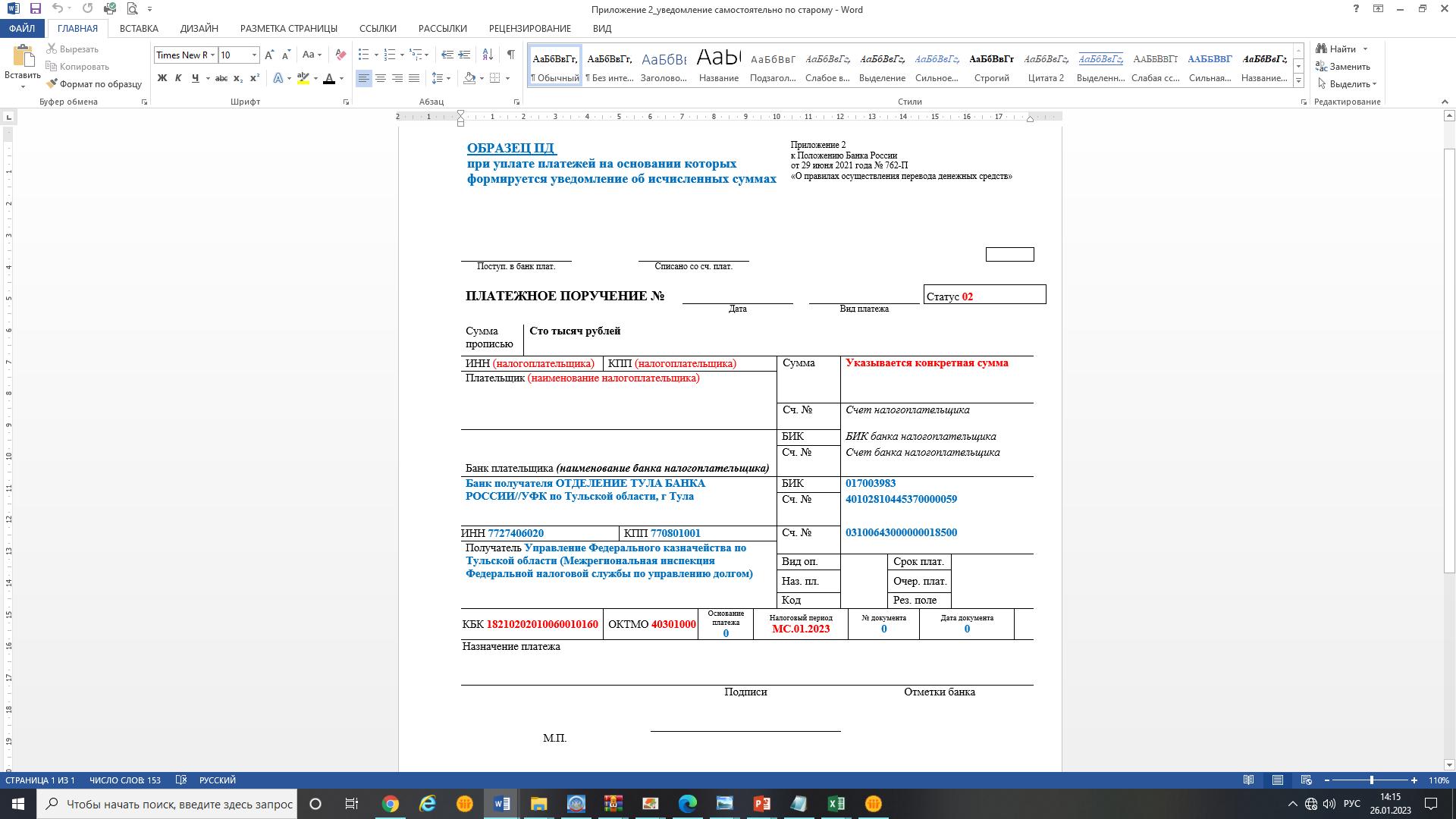 Реквизиты уплаты (перечисления) в бюджетную систему Российской Федерации налогов, сборов, страховых взносов, пеней, штрафов, процентов, начиная с 1 января 2023 года
Перечисление платежей Единым налоговым платежом
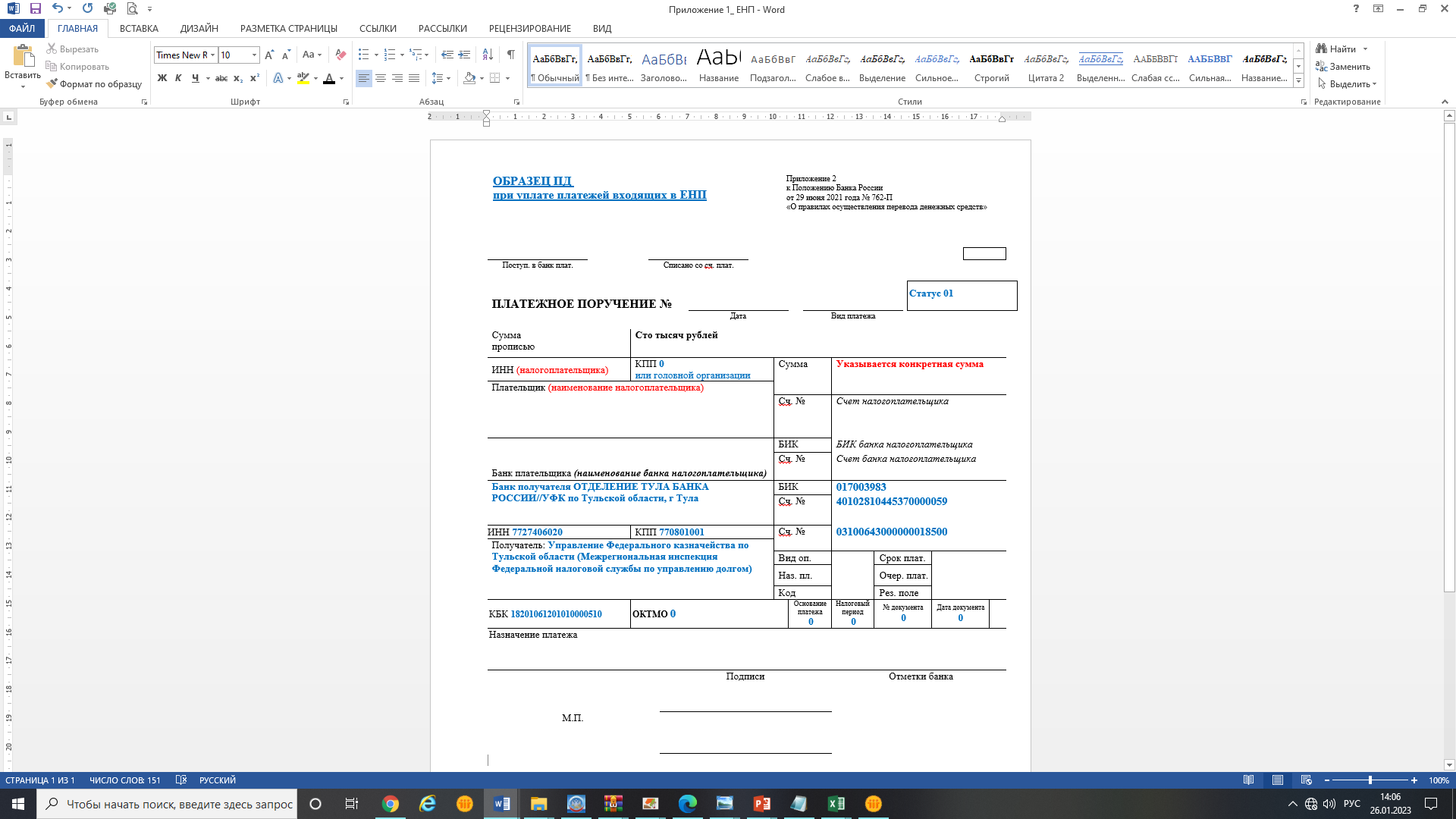 - в поле 101 – статус налогоплательщика, как организации, так и индивидуальному предпринимателю (физическому лицу) необходимо указать статус «01»;
в поле 102 КПП плательщика.  При осуществлении уплаты единым налоговым платежом КПП необходимо указывать только иностранным организациям с несколькими филиалами. В остальных случаях нужно указывать ноль. По желанию вместо нуля можно указать КПП плательщика (головной организации). 
в поле 104 отразите КБК единого налогового платежа (20 цифр) - 1820106120010000510.
в поле 105 "ОКТМО" платежного поручения необходимо указать ноль («0»).
в текстовом поле 24 назначение платежа - можно указать «Единый налоговый платеж».
-    в полях 106 - основание платежа, 107 - показатель налогового периода, 108, 109 -номер и дата документа- указывается ноль  («0»).